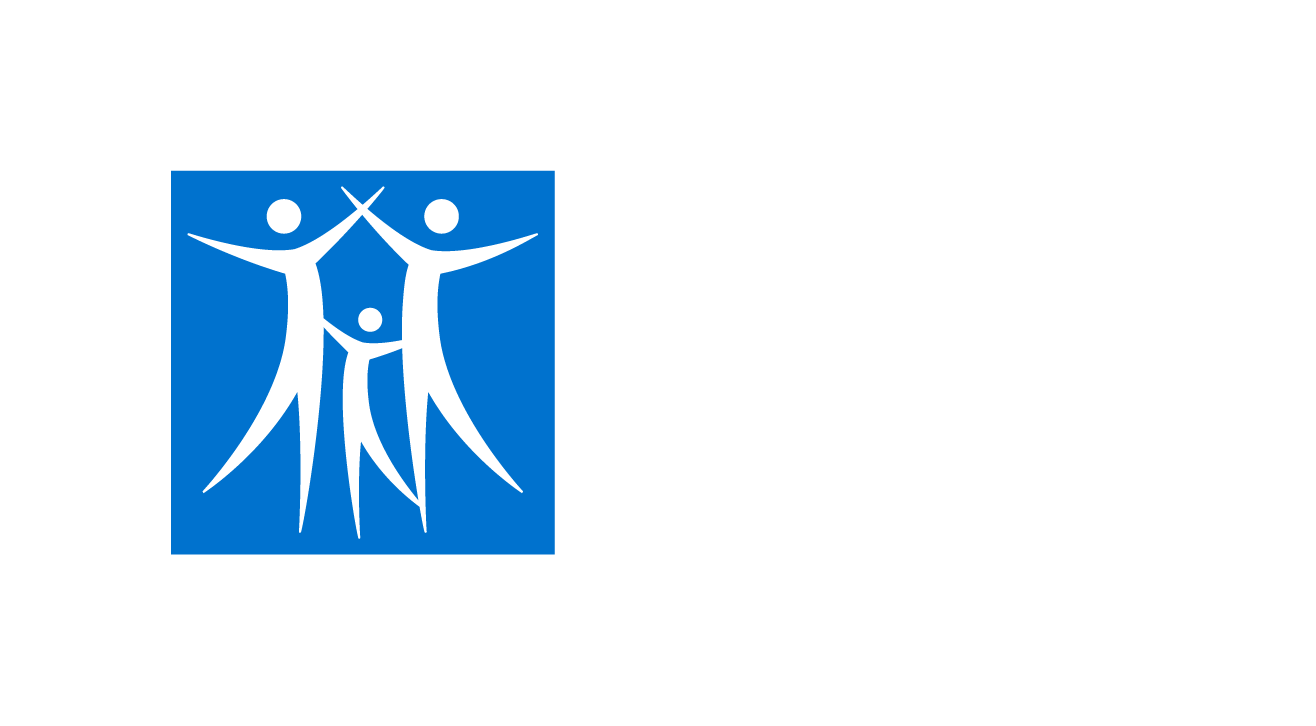 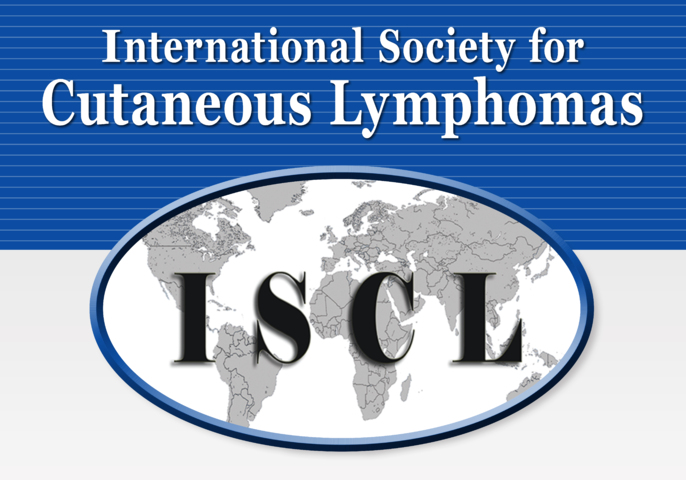 ISCL 2024 Lifetime Achievement Awards
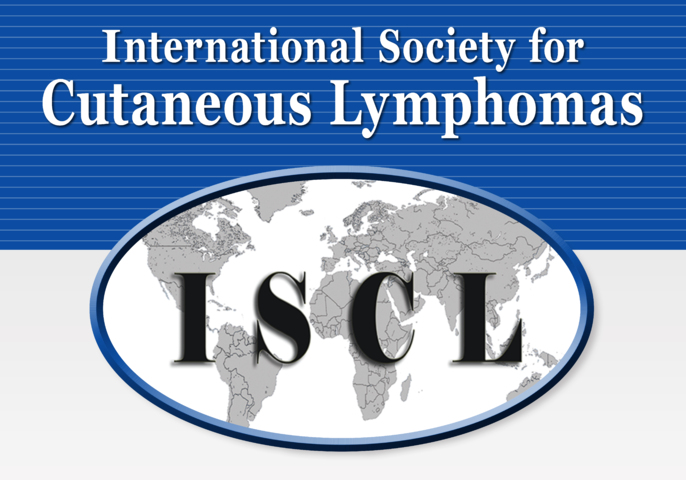 ISCL 2024 Lifetime Achievement Award
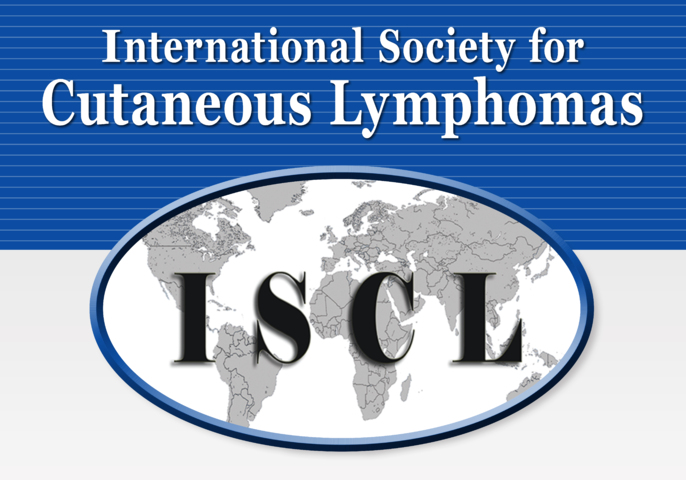 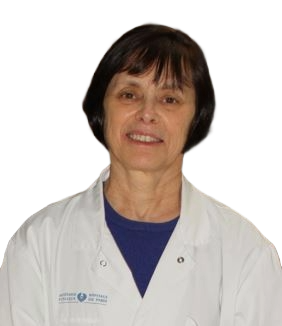 Martine Bagot, MD, PhDChair and Professor, Department of Dermatology
Hopital Saint Louis, Université Paris Cité, Inserm U976 | France
In recognition of your outstanding contribution to the science and care of patients with cutaneous lymphomas
ISCL 2024 Lifetime Achievement Award
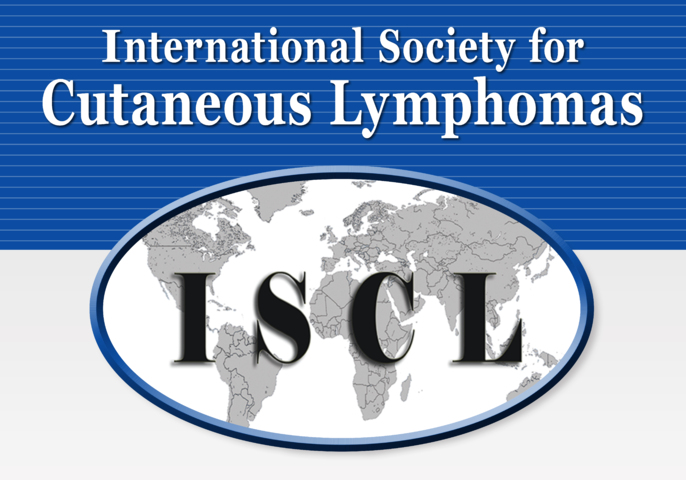 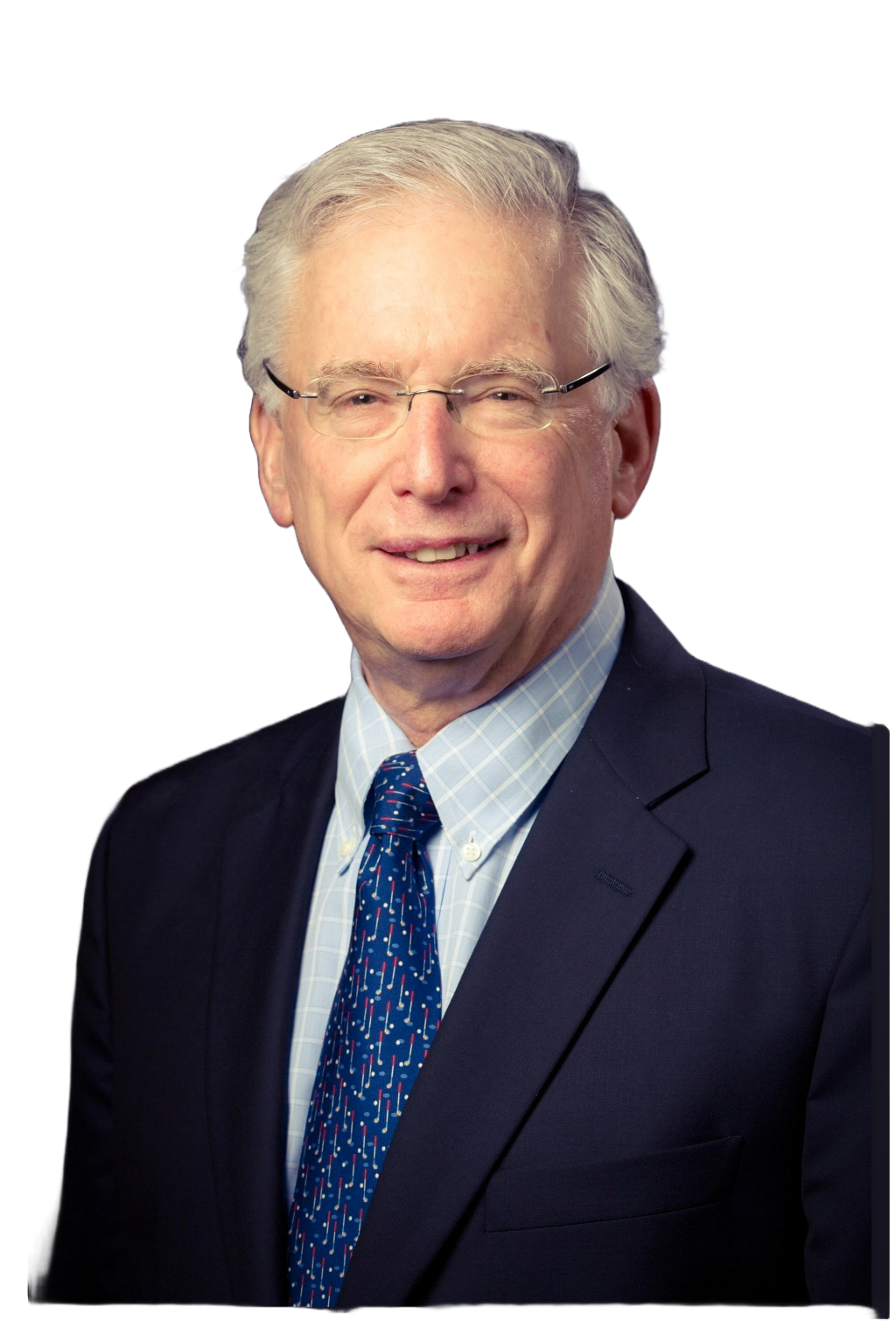 Richard L. Edelson, MDAnthony Brady Professor
Department of Dermatology
Yale University School of Medicine | U.S.
In recognition of your outstanding contribution to the science and care of patients with cutaneous lymphomas
ISCL 2024 Lifetime Achievement Award
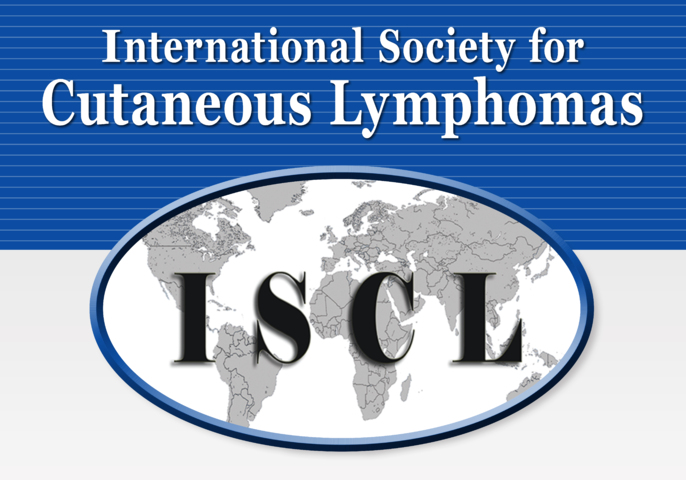 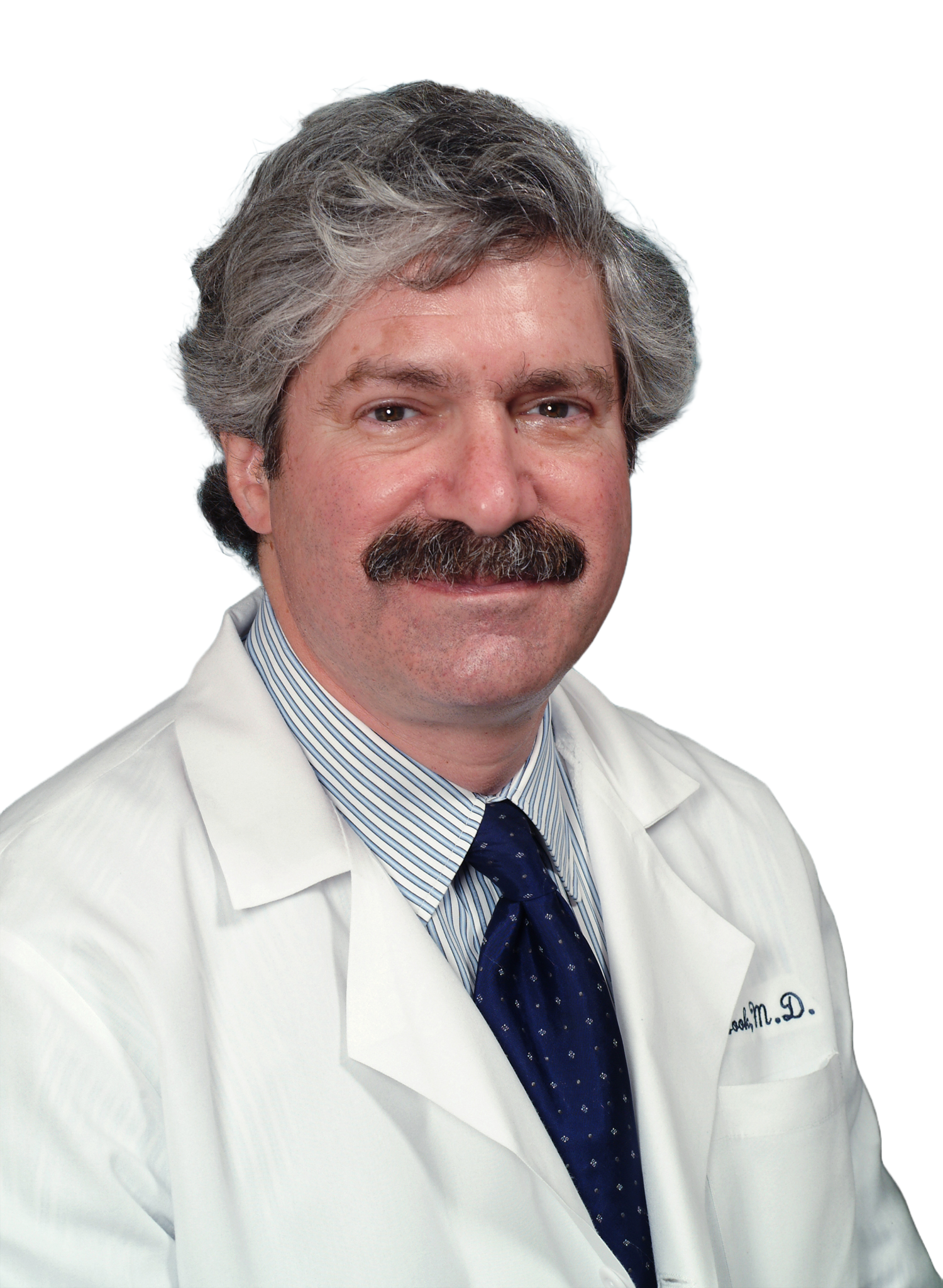 Alain H. Rook, MDProfessor of Dermatology
Perelman School of Medicine
University of Pennsylvania | U.S.
In recognition of your outstanding contribution to the science and care of patients with cutaneous lymphomas
ISCL 2024 Lifetime Achievement Award
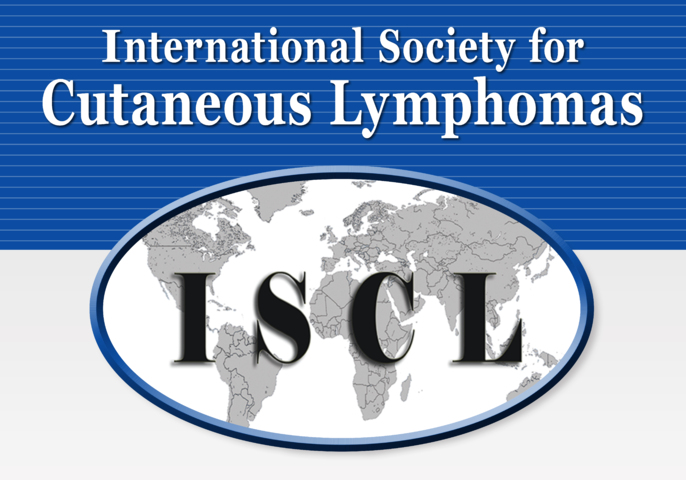 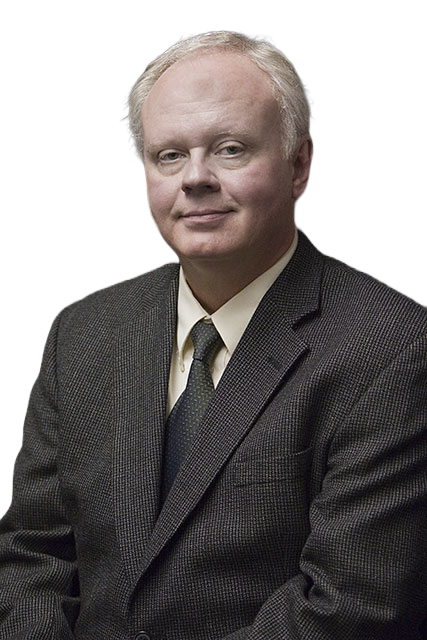 Gary S. Wood, MDFounding Chair and Professor Emeritus
Founding Director, Skin Diseases Research Center
Department of Dermatology University of Wisconsin-Madison | U.S.
In recognition of your outstanding contribution to the science and care of patients with cutaneous lymphomas
ISCL 2024 Lifetime Achievement Award
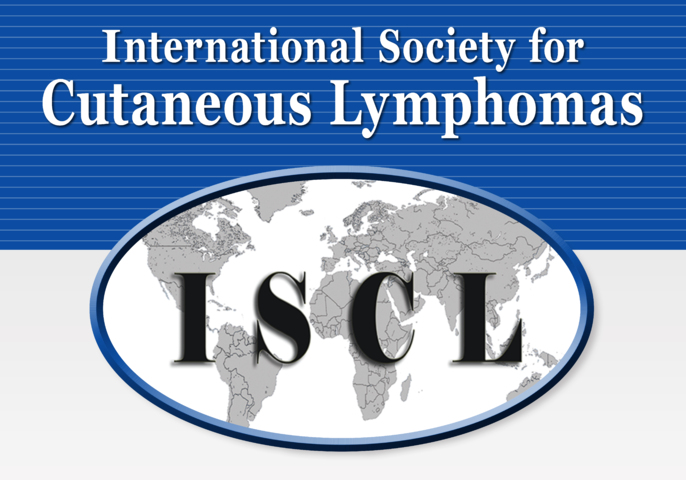 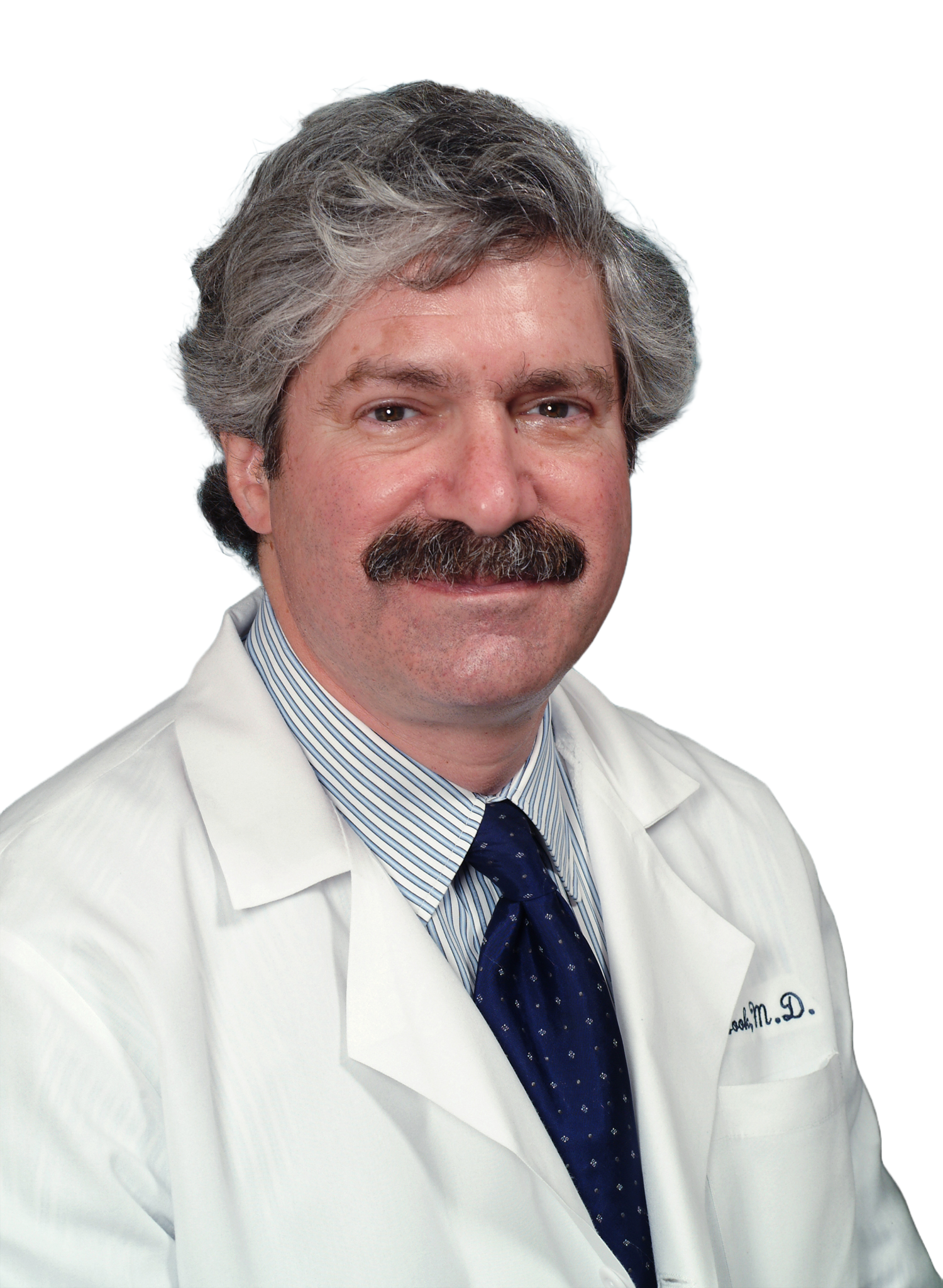 Alain H. Rook, MDProfessor of Dermatology
Perelman School of Medicine
University of Pennsylvania | U.S.
In recognition of your outstanding contribution to the science and care of patients with cutaneous lymphomas
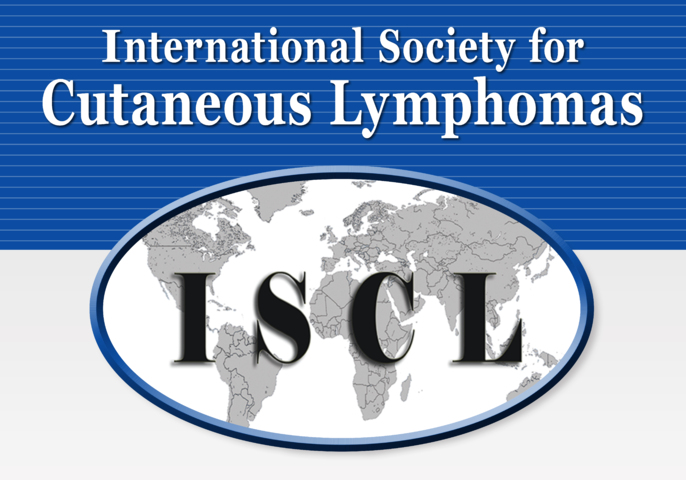 Thank you!